Single Subject Protocol Modification
Yale Human Research Protection Program

* To play the presentation, click on this icon       on the status bar below
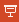 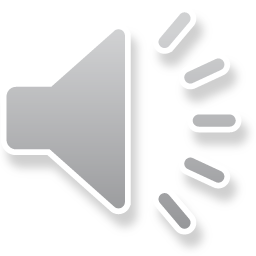 YES. Eligibility exceptions/waivers require IRB review and approval before a prospective participant not meeting protocol inclusion/exclusion criteria can be enrolled.   Any modification to the protocol requires sponsor and IRB approval before it can be implemented.
Do eligibility waivers require prospective IRB approval?
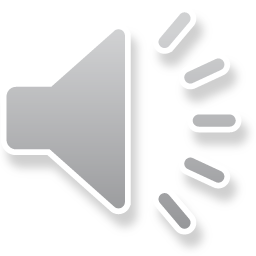 If the change to the protocol is requested for all subjects – use an amendment request form.

If the change is requested for a single subject – use a single subject protocol modification form.

*Note: this does not apply to emergency situations!
How should  a request for eligibility waiver or another similar departure  from the IRB approved protocol be submitted?
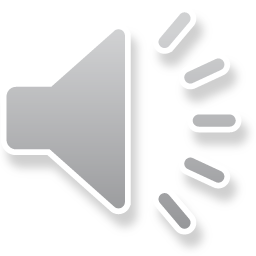 Yes. Submit documentation of the sponsor approval to the IRB office along with the Single Subject Modification form.  The IRB will not consider a request for modification unless the Sponsor has provided written approval.
Do I also need the sponsor’s approval for an eligibility  exception?
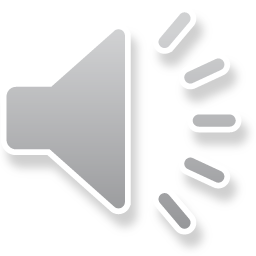 The form will ask about:

information about the protocol,
description of the request including rationale for making the change,
sponsor’s approval,
your assessment of the impact of the modification on the subject’s safety;
assessment of change to risk level of the protocol.
What information should be included in the form?
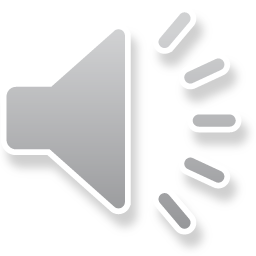 Submit the request to hic.submissions@yale.edu with a ‘high importance’ status and a date by which the modification is needed OR, if you use Coeus for submission of protocols, as an amendment in Coeus. 
If the modification is approved, you will get an email notification.
If you do not hear  back by the requested date, call your regulatory analyst.
If the IRB is unable to review and approve the request, DO NOT proceed with the change. It will be considered a deviation, which might be a serious non-compliance.
What is the process for IRB review of  single subject modifications?
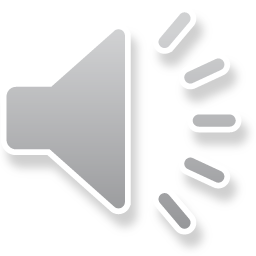 Single Subject Modifications have to be reviewed and approved by the IRB prior to implementation. 
Submit an amendment to change the protocol if the modification needs to be requested more than once on a protocol for the same reason.
Note the discussion about the modification in the source document for the participant.
Points to Remember
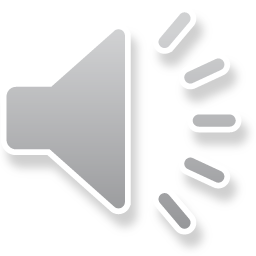 Call HRPP Office at 203-785-4688
Email hrpp@yale.edu
More information?
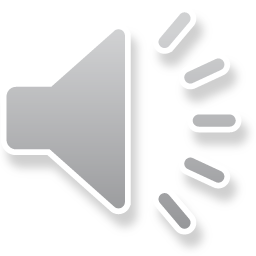